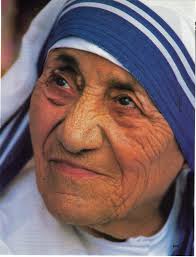 আজকের পাঠে তোমাদের স্বাগতম
শিক্ষক পরিচিতি
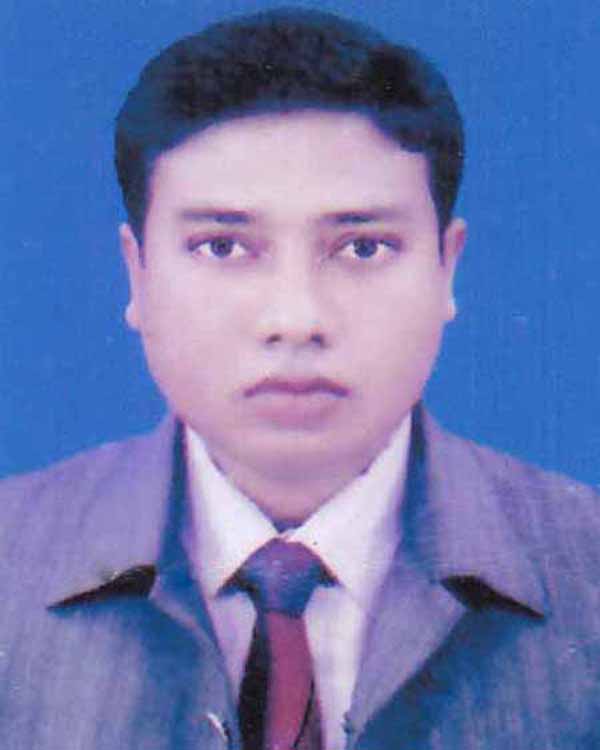 কাকন চন্দ্র মন্ডল
সহকারী শিক্ষক (কম্পিউটার),                                         রাজঘাট জাফরপুর মাধ্যমিক বালিকা বিদ্যালয়,
 উপজেলাঃ অভয়নগর, জেলাঃ যশোর।
মুঠোফোন- 01৯১১-৮১০৭৬৬
পাঠ পরিচিতি
বিষয়ঃ বাংলা ১ম পত্র
পাঠ শিরোনামঃ মাদার তেরেসা
শ্রেণিঃ ৬ষ্ঠ
সময়ঃ ৫০মিনিট
তারিখঃ
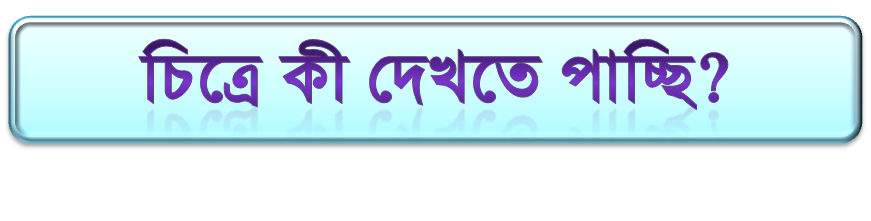 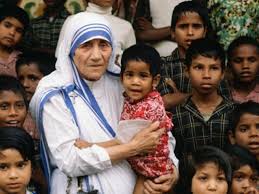 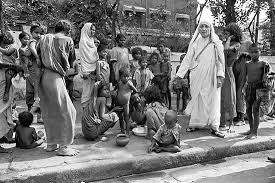 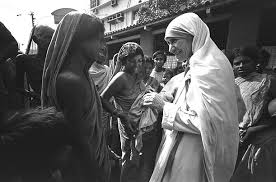 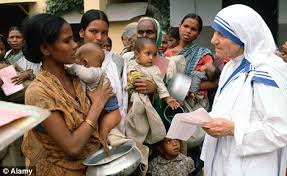 আজকের পাঠ
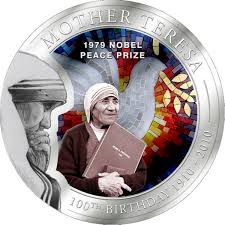 মাদার তেরেসা
                        সানজিদা খাতুন
শিখনফলঃ
এই পাঠ শেষে শিক্ষার্থীরা ......
১। কবি পরিচিতি বলতে পারবে।
২। নতুন শব্দের অর্থ বলতে পারবে।
৩। “ নোবেল বিজয়ী এক মহীয়সী নারী সম্পর্কে বলতে পারবে ।
৪। নারী ও নারীর কর্মের প্রতি সন্মান ব্যাখ্যা করতে পারবে।
লেখক পরিচিতি
জম্ম
১৯৩৩ ইং
জম্মস্থান
ঢাকা
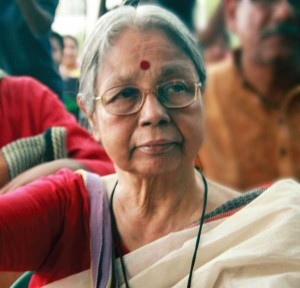 উল্লেখযোগ্য কাব্য
অতীত দিনের স্মৃতি,ধ্বনি থেকে কবিতা।
সম্মাননা
বাংলা একাডেমি পুরষ্কার,একুশে পদক।
সানজীদা খাতুন
মাদার তেরেসা
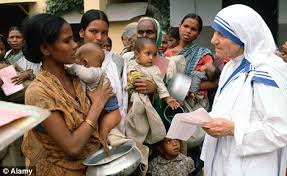 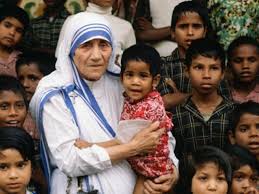 ভালবাসা  হল - মানুষের জন্য কিছু করা
মাদার তেরেসা
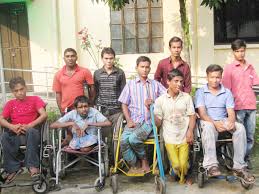 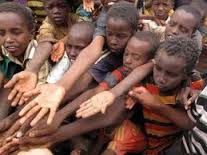 এতিম শিশু
প্রতিবন্ধি শিশু
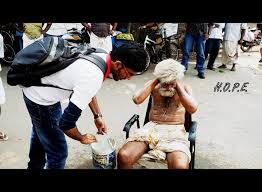 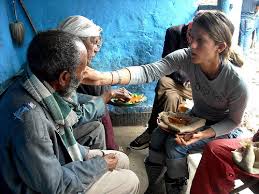 অসহায় মানুষ
বৃদ্ধাশ্রম
মাদার তেরেসা
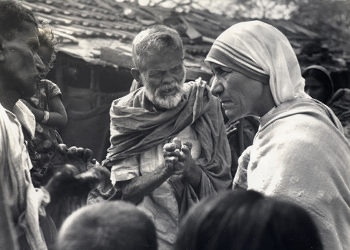 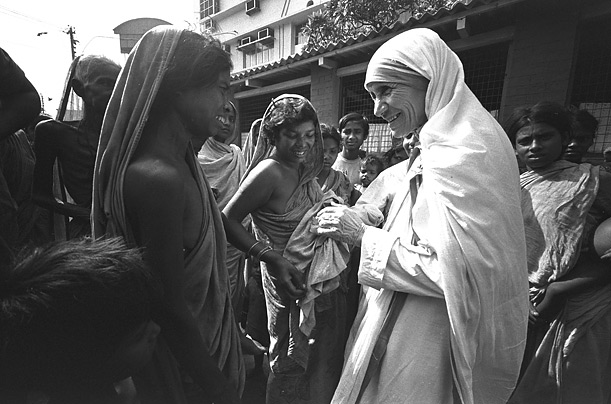 দুর্গত মানুষের পাশে মাদার তেরেসা
মাদার তেরেসা
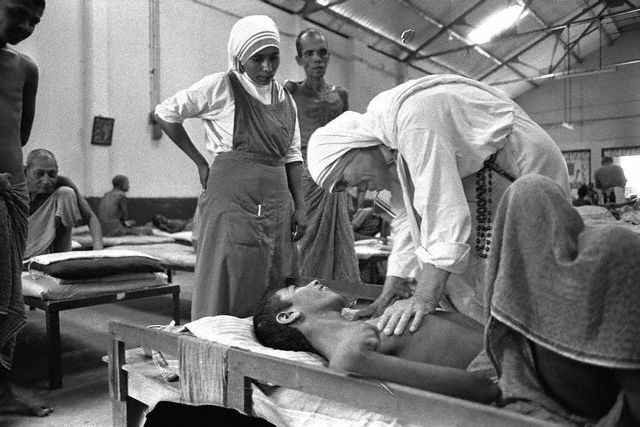 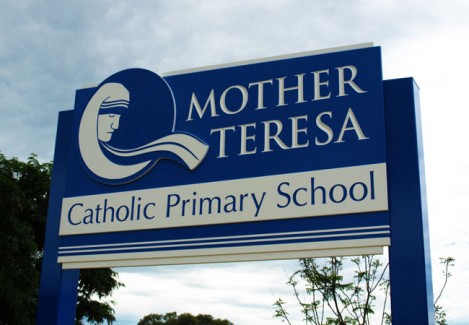 মাদার তেরেসার গড়া চিকিৎসালয় ও স্কুল
মাদার তেরেসা
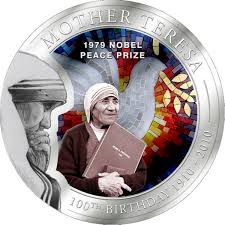 তিনি শান্তির জন্য নোবেল পুরস্কার পান
মাদার তেরেসা
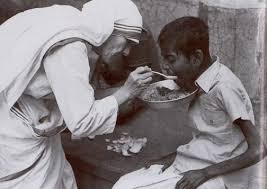 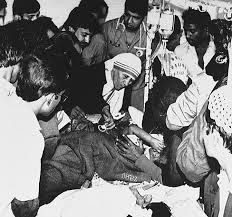 বাংলার মানুষের জন্য তার বিশেষ দরদ ছিল
সরব পাঠ
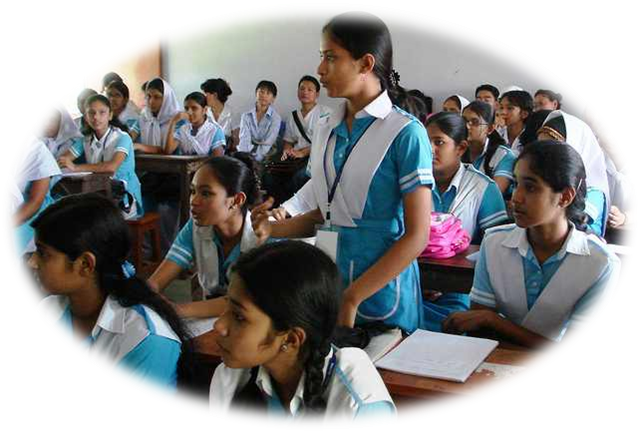 শব্দার্থ
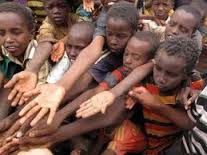 অনাথ
এতিম
বসবাসের ব্যবস্থা
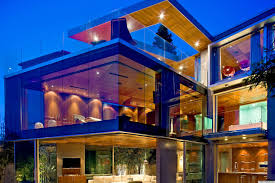 আবাসন
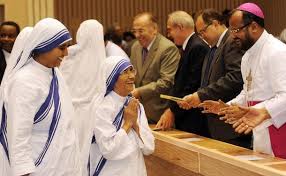 সম্মানের স্বীকৃতি প্রদান
সম্মাননা
দলীয় কাজ
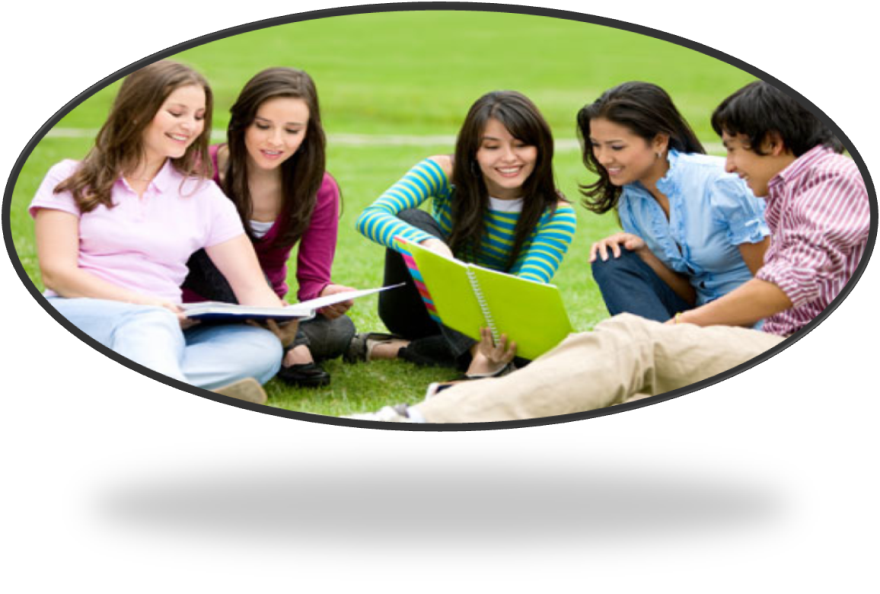 মাদার তেরেজার সেবা কাজ গুলো কি কি
একক কাজ
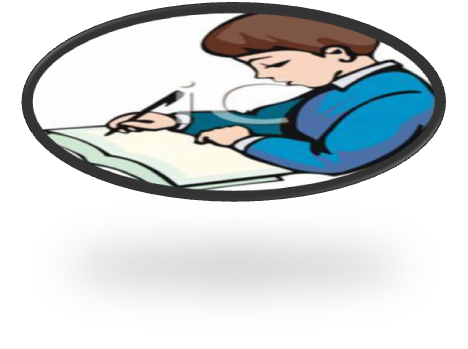 * মানব সেবায় অবদান রেখেছেন এমন পাচজন ব্যক্তি সম্পর্কে লেখ ।
মূল্যায়ন
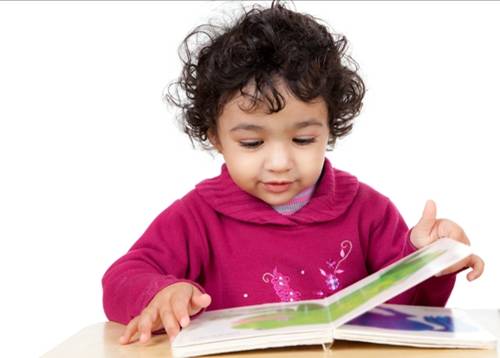 মাদার তেরেসা কত সালে এবং কিসে 
নোবেল পুরস্কার লভ করেন?
সেবার আগ্রহ জাগাতে স্কুলের ছাত্র-ছাত্রীদের মাদার তেরেসা কী শিক্ষা দিয়েছিলেন?
মাদার তেরেসার বাক্তি জীবনে ৩ টির বেশী শাড়ী ছিল না, এর থেকে তোমরা  কি শিক্ষা গ্রহন করলে ?
বাড়ির কাজ
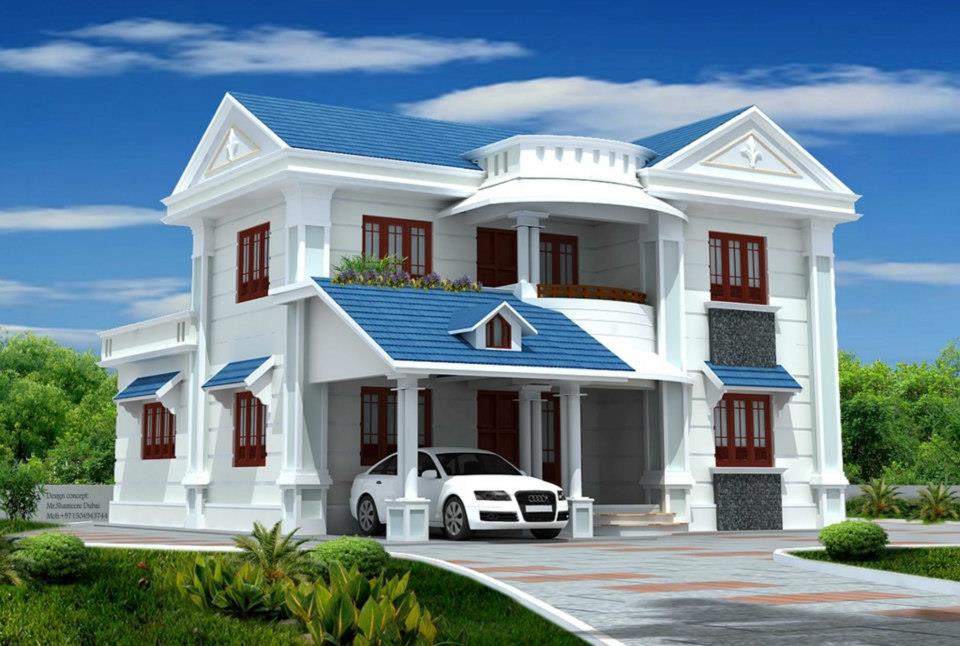 * মানুষের মাঝে তিনি বেচে থাকবেন চিরকাল - বিশ্লেষন কর
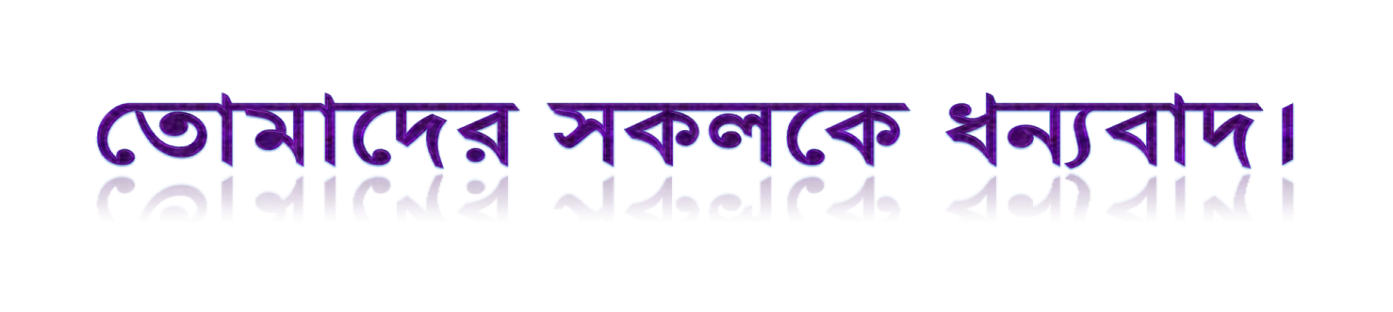 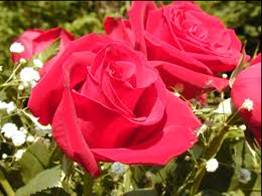